Write on board
Objective
We can solve real world problems using the distance and midpoint formulas.
Homework
Unit 4.1-4.4 Weekly HW (Due Monday 10/5)
Agenda
Warm Up & Check In
Homework Review
Qualifiers
Distance & Midpoint
Exit Ticket
DO:
Write check in industries on the board; pull up unit 3.4-3.5 HW
Hang up posters
Warm Up
1) Which two triangles are congruent by ASA?
2)
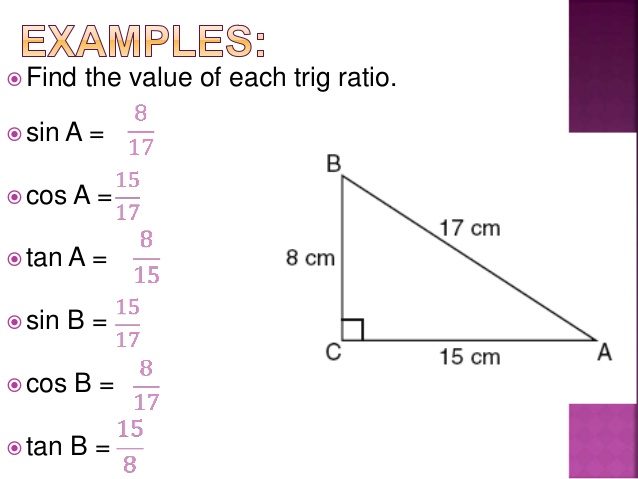 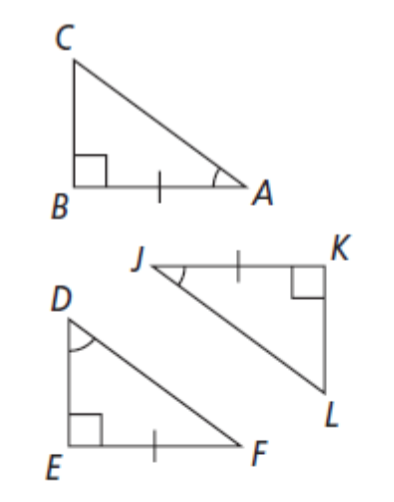 Warm Up (H)
1) Which two triangles are congruent? By what triangle congruence theorem?
2) Use Law of Cosine to solve for segment KN.
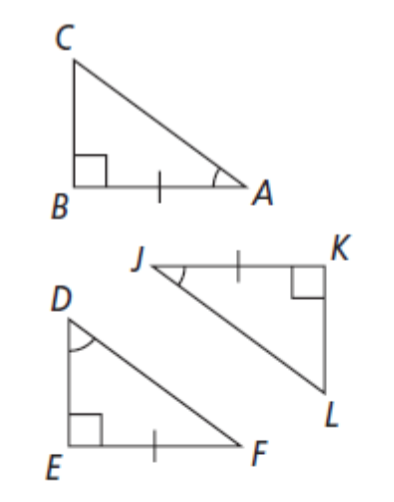 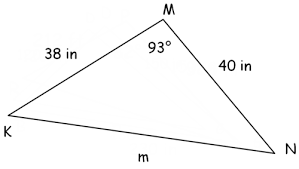 Homework review
Unit 3

20 minutes
Qualifiers
Unit 4
Modeling with Geometry
Unit 4 Topics
4.1 Distance & Midpoint
4.2 Equation of a Circle
4.3 Area of 2D Figures
4.4 Surface Area of 3D Figures
4.5 Volume of 3D Figures
4.6 Volume & Density

Unit 4 Test Thursday 10/8/15
Deriving the Distance Formula
Graph and connect the following three points: (0, 1), (0, 5), and (3, 1)
You have created a right triangle. Find the length of the hypotenuse. (Hint: Pythagorean Theorem)






Now, if we replace our coordinate points for the hypotenuse with the following variables…
(x1, y1)
(x2, y2)….we can derive the distance formula
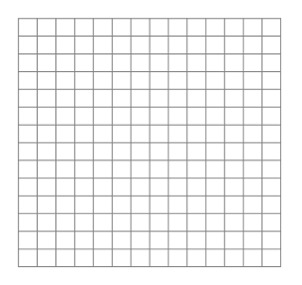 Distance Formula
Used to find the distance between two points







Always label your coordinates with these variables before  plugging in!
Example: Distance
Find the distance between A(4,8) and B(1,12)
A (4, 8)
B (1, 12)
You Try!
Find the distance between:
A. (2, 7) and (11, 9)



B. (-5, 8) and (2, - 4)
Deriving the Midpoint Formula
Back to our first triangle…
Estimate the coordinates of the midpoint of the hypotenuse.
What is the average of x1 and x2? What is the average of y1 and y2? Then write an ordered pair with your averages (xaverage, yaverage).
Similarities?
Midpoint Formula
Used to find the center of a line segment
Example: Midpoint
Find the midpoint between A(4,8) and B(1,12)
A (4, 8)
B (1, 12)
You Try!
Find the midpoint between:
A) (2, 7) and (14, 9)



B) (-5, 8) and (2, - 4)
Unit 2 review
Exit Ticket
1)
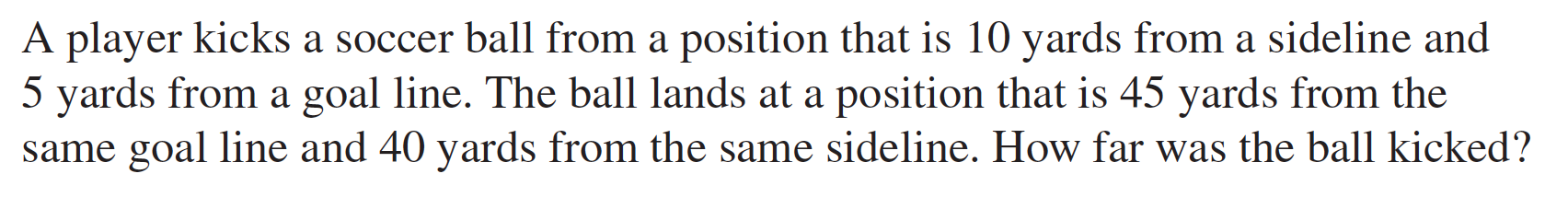 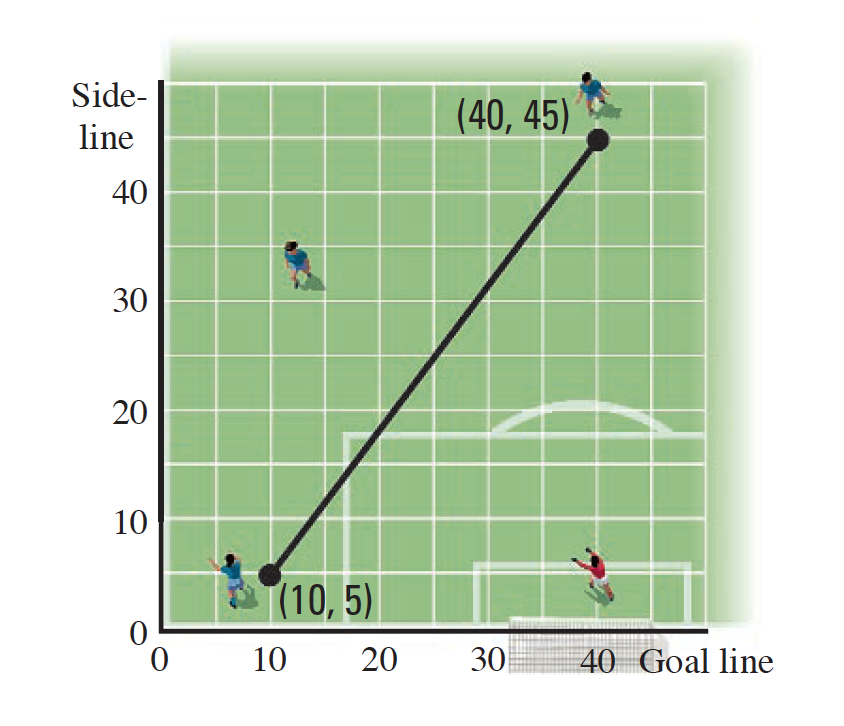 2)
Find the midpoint between the following two points: (6, 2) and (2, -3).
Exit Ticket (H)
1)
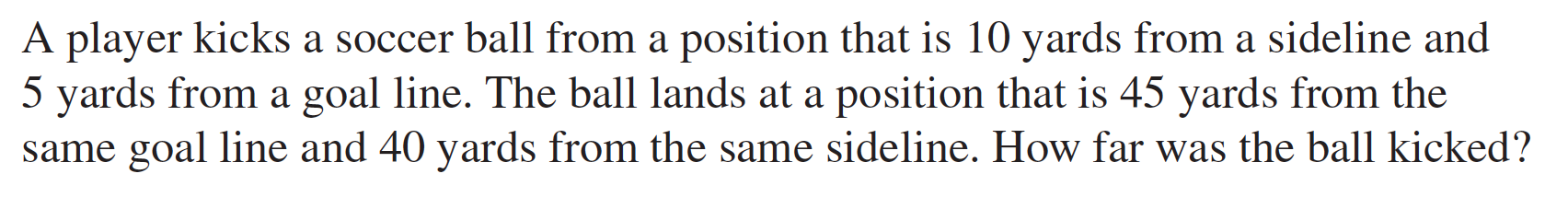 2)
Find the midpoint between the following two points: (-6, 2) and (-3, -10).